Мектеп – билим уясы
11-б класс
Сүйүналы кызы Аяна, Эркинова Ширин, Сулайманов Тынай
Экинчи үй
6-7 жаштан баштап эле балдар мектепке бара башташат. Досторду табып, ападай болгон мугалимдер менен таанышып, экинчи үйүбүз болуп калат. Мектеп - бул биздин жашообуздун биринчи чоң, маанилүү тепкич. Анткени мектепсиз  билим ала албайсың, мектепсиз окуй жана жаза албайсың, адамдар менен байланышта болбойсуң, көп жаңы нерселерди үйрөнө албайсың, мектеп коомдук турмуш үчүн өтө зарыл.
[Speaker Notes: ПРИМЕЧАНИЕ. Чтобы изменить изображения на этом слайде, выберите рисунок и удалите его. Затем нажмите значок вставки рисунка в заполнителе, чтобы вставить собственное изображение.]
Мектеп коомдук жашоо үчүн өтө зарыл
[Speaker Notes: ПРИМЕЧАНИЕ. Чтобы изменить изображения на этом слайде, выберите рисунок и удалите его. Затем нажмите значок вставки рисунка в заполнителе, чтобы вставить собственное изображение.]
Мектеп деген бул эмне?
Мектеп деген чоң сандык.
Тарбия, билим, тажрыйба,
Мунун баары ал жакта.
МЕКТЕПТИН ПАЙДА БОЛУШУ
Биринчи мектеп Байыркы Грецияда дүйнөгө белгилүү философ жана окумуштуу Пифагор тарабынан түзүлгөн. Грецияда «мектеп» деп философтордун өз окуучулары менен эркин темадагы баарлашуусун түшүнүшкөн. 
Кыргызстандын мектептик билим берүүсү да өз тарыхына эгедер. Кокон хандыгынын тушунда Кыргызстанда ислам дининин негиздерин окуутуга багытталган: Мектептер (башталгыч билим берүүчү) жана медреселер (орто жана жогорку билим берүүчү) болгон.
Мектеп – (араб тилинен               «мактаб» деген сөзүнөн алынган) жаш муундарды окутуп-тарбиялоого чакырылган билим берүү мекемеси. Мектептин пайда болушу адамзат коомунун жаралышы, андагы өндүрүштүк мамилелердин татаалданышы жана эмгектин коомдогу бөлүштүрүлүшү менен түздөн-түз байланыштуу, башкача айтканда, эң алгачкы коомдордо эле адамдар балдарды тарбиялоо ишин атайын бул ишке жооптуу кишилерге тапшырышкан.
Мектептеги жашоо
[Speaker Notes: ПРИМЕЧАНИЕ. Чтобы изменить изображения на этом слайде, выберите рисунок и удалите его. Затем нажмите значок вставки рисунка в заполнителе, чтобы вставить собственное изображение.]
ВИДЕО «МЕКТЕП – БИЛИМ БУЛАГЫ»
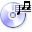 МУГАЛИМ
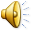 Мектеп – билим уясы.
Мектепте биз билим жолунда алгачкы кадамдарды жасадык жана ушул татаал жолдо биз ар дайым устаттарынын колдоосун сезип турабыз. Алар бизге сабактары боюнча билим берип гана койбостон, жалпы адамзаттык баалуулуктарды үйрөтүшөт - алар бизди бири-бирибизди сүйүүгө жана сыйлоого, адамдарга боор ооруй билүүгө, достукту баалоого үйрөтөт.
Мугалимдер сабактын чектерин кеңейтип, сынактарга жана конкурстарга катышууну сунуш кылышат жана окуучуларынын ийгиликтерине ар дайым ишенишет. Биздин устаттарыбыз, албетте, эң мыкты, анткени алар бизди өзүбүздү жеңүүгө үйрөтөт жана бизд жеткен нерселерде токтобойт.
Өткөн жылдардын бүтүрүүчүлөрү жогорку балл алуу үчүн сынактан өтүп, эң абройлуу университеттерде окушкан. Андан тышкары, алар орто мектепте каякка барарын билишип, профилин туура аныкташты. Мектеп аларга канаттарын берип, кайда учуш керектигин көрсөттү.
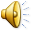 Биздин жашоо мектептен башталат